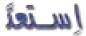 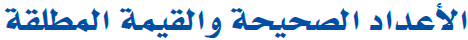 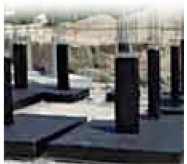 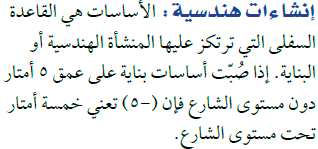 10 أمتار تحت مستوى الشارع
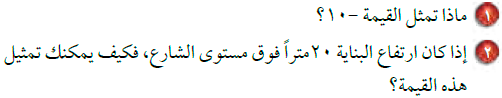 الأعداد الصحيحة الموجبة
الأعداد الصحيحة السالبة
الصفر
+ 20 أو 20
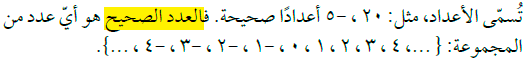 ●
●
●
●
●
●
●
●
●
●
●
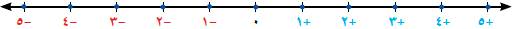 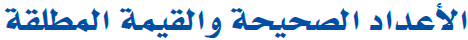 اكتب عددا صحيحا لكل مما يأتي
ــ 5
معدل درجة الحرارة أقل من الطبيعي بـ 5 درجات
+12
معدل هطول الأمطار 12 سم فوق الطبيعي
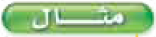 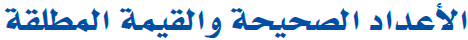 اكتب عددا صحيحا لكل مما يأتي :
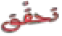 + 6
6 درجات فوق الطبيعي
ــ 5
5 سم دون الطبيعي
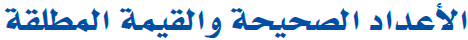 اكتب عددا صحيحا لكل مما يأتي :
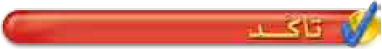 ــ 3
خسارة 3 ريالات
ــ 3
3 درجات مئوية تحت الصفر
+ 16
توفير بمقدار 16 ريالا
+ 250
250 م فوق سطح البحر
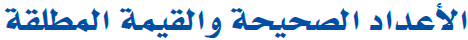 مثل مجموعة الأعداد الصحيحة { ــ 2 ، 8 ، ــ 7 } على خط الأعداد
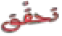 ●
●
●
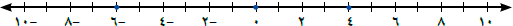 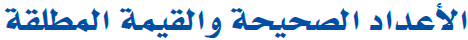 مثل مجموعة الأعداد الصحيحة { ــ 4 ، 10، ــ 3 ، 7 } على خط الأعداد
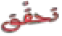 ●
●
●
●
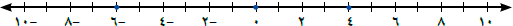 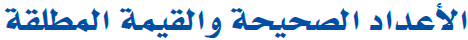 مثل مجموعة الأعداد الصحيحة { 11 ، ــ 5 ، ــ 8  } على خط الأعداد
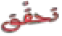 ●
●
●
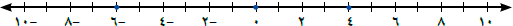 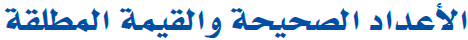 مثل مجموعة الأعداد الصحيحة { 2 ، ــ 1 ، ــ 9 ، 1  } على خط الأعداد
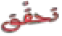 ●
●
●
●
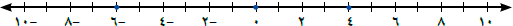 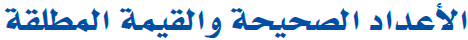 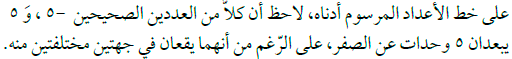 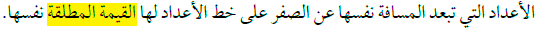 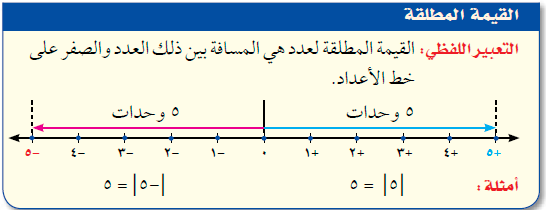 |   |
نرمز للقيمة المطلقة بالرمز :
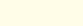 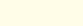 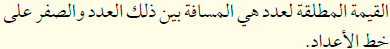 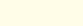 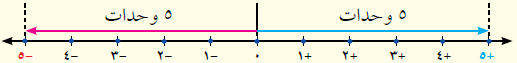 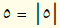 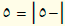 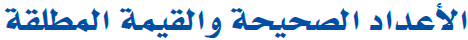 أوجد قيمة كل من العبارات التالية :
|ــ 5|  ــ  |2|
|ــ 4|
|ــ 4|
|ــ 5|  ــ  |2|
4
2
ــ
5
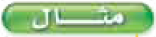 3
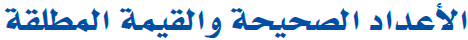 أوجد قيمة كل من العبارات التالية :
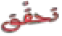 |ــ 6|  ــ  5
2  +  |ــ 3|
|8|
2  +  |ــ 3|
|ــ 6|  ــ  5
|8|
3
+
2
5
ــ
6
8
5
1
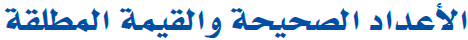 أوجد قيمة كل من العبارات التالية :
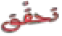 |ــ 1|  + |ــ 6|
1  +  |7|
|ــ 9|
1  +  |7|
|ــ 1|  + |ــ 6|
|ــ 9|
7
+
1
6
+
1
9
8
7
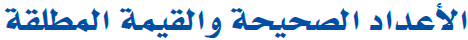 صبت أساسات برج العرب بدبي على عمق 40 مترا تحت قاع البحر ، اكتب عددا صحيحا يمثل هذا العمق .
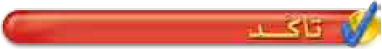 ــ 40
عمق أساسات برج العرب 40 م تحت قاع البحر